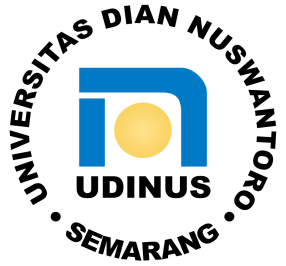 Prodi DIII Rekam Medis dan Informasi Kesehatan
FAKULTAS KESEHATAN
UNIVERSITAS DIAN NUSWANTORO
Maulana Tomy Abiyasa, Amd.PK, SKM
Sejarah Rekam MedisPertemuan 4
4.1 Rekam Medis
4.2 Sejarah Perkembangan Rekam Medis
Rekam Medis
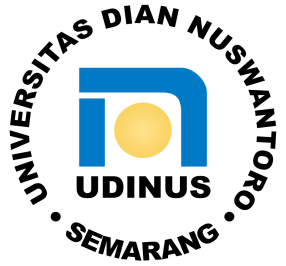 Prodi DIII Rekam Medis dan Informasi Kesehatan
FAKULTAS KESEHATAN
UNIVERSITAS DIAN NUSWANTORO
Maulana Tomy Abiyasa, Amd.PK, SKM
Sejarah
Rekam medis sebagai catatan dan ingatan tentang praktik kedokteran dikenal sejak zaman palaelolitikum : ± 25.000 SM
Zaman Babylon : pengobat Mesir, Yunani, Roma menuliskan pada dinding-dinding gua, batang kayu, bagan tabel dari tanah liat yang dibakar.
Adanya hieroglyph (tulisan Mesir Kuno) ditemukan catatan pengobatan pada dinding makam dan candi Mesir.
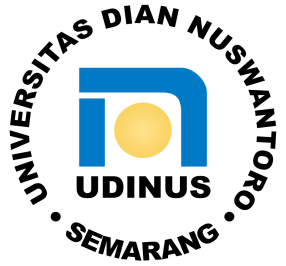 Prodi DIII Rekam Medis dan Informasi Kesehatan
FAKULTAS KESEHATAN
UNIVERSITAS DIAN NUSWANTORO
Maulana Tomy Abiyasa, Amd.PK, SKM
Ditemukannya tulisan diatas papyrus (semacam gulungan kertas terbuat dari kulit), adanya salinan dari papyrus tahun 600 SM ditemukan Edwin Smith pada abad ke 19 di Mesir, sampai sekarang masih tersimpan di New York Academy of Medicine.

Ada juga papyrus Ebers yang disimpan di University of Leipzig, ditulis pada ± 1550 SM, yang ditemukan diantara kaki mumi dekat Thebes tahun 1972 

Rumah sakit St Bartholomew London-Inggris = rumah sakit yang menyimpan rekam medis sejak dibuka tahun 1137. Pada saat Raja Henry ke 8 (1509 – 15470) berkuasa maka rumah sakit tsb membuat peraturan tentang menjag kerahasiaan dan kelengkapan isi rekam medis

Tahun 1935, RS St Mary di Duluth Minnesota berafiliasi dengan College of Sta Schotlastica membuka pendidikan Medical record Librarians yang pertama.

Diikuti pembukaan pendidikan Medical Record Techinician tahun 1953 di Amerika oleh America Association of Record Librarians dengan mendapatkan grant dari WK Kellog Foundation